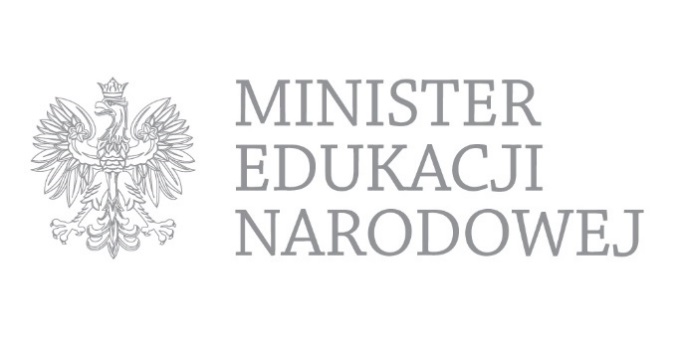 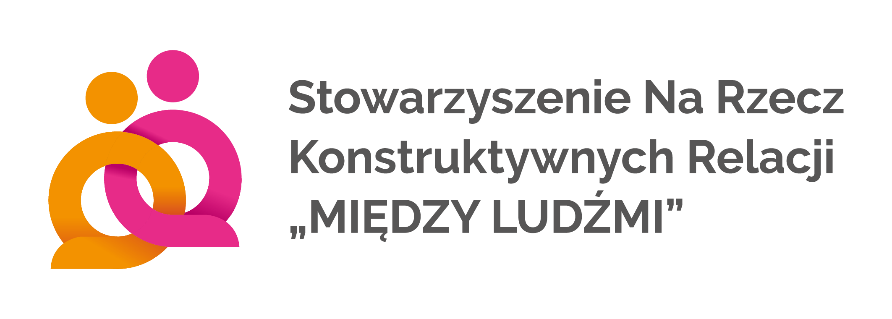 Falochron  projekt wczesnej     profilaktyki zachowań ryzykownych.
Projekt "Falochron" jest finansowany ze środków otrzymanych z Ministerstwa Edukacji Narodowej w ramach otwartego konkursu ofert na realizację zadania publicznego pt. Środowiskowy program profilaktyki jako systemowe rozwiązania w środowisku lokalnym ukierunkowane na wspomaganie ucznia w radzeniu sobie z trudnościami  zagrażającymi prawidłowemu rozwojowi i zdrowemu życiu. Uruchamianie lokalnych zasobów instytucjonalnych i ludzkich dla wspierania szkół w prowadzeniu skutecznych działań wychowawczych i profilaktycznych.
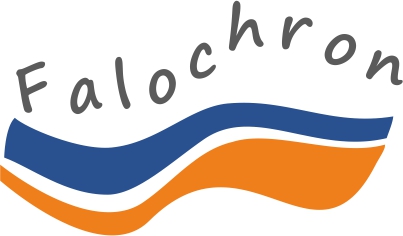 Zespół Szkół im. Ks. Jerzego Popiełuszki w Juchnowcu Górnym
Falochron „ W stronę słońca”
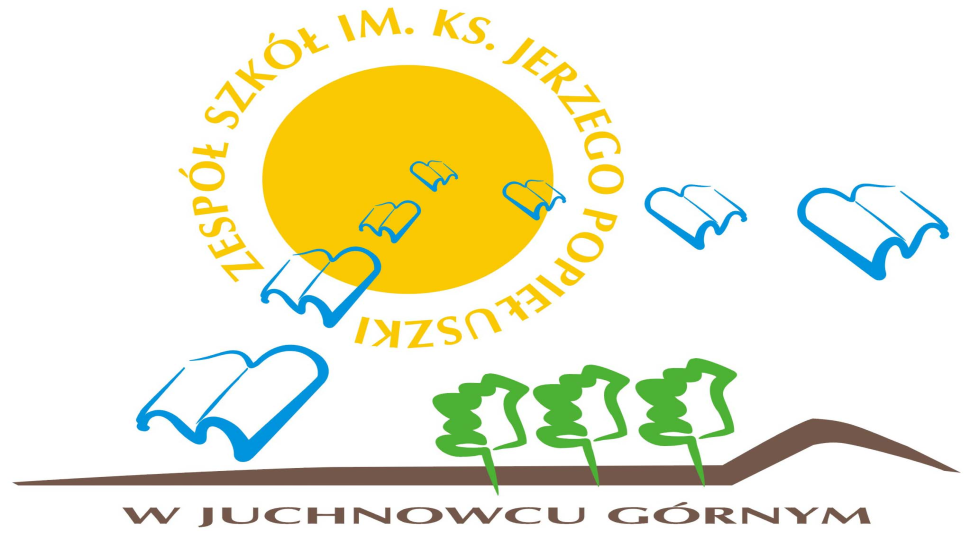 O szkole
Zespół Szkół im. Ks. Jerzego Popiełuszki  w Juchnowcu Górnym istnieje od 1982 roku. Budynek szkoły jest pięknie położony. Dzieci korzystają z dwóch placów zabaw                                  i nowoczesnego kompleksu  sportowego.
W skład Zespołu Szkół wchodzi 5-oddziałowe przedszkole, szkoła podstawowa z 20 oddziałami oraz 2 oddziały wygaszanego gimnazjum. Łącznie uczy się w szkole 537 uczniów dojeżdżających z 35 miejscowości.
O szkole
Szkoła od lat podejmuje szereg inicjatyw               i działań w zakresie profilaktyki. Wpisuje się to w jej misję i koncepcję funkcjonowania.                    	W roku szk. 2017/2018 realizowaliśmy projekt wczesnej profilaktyki zachowań ryzykownych „Falochron”.
		Przystępując do programu, aby uzyskać aktualne informacje, przeprowadziliśmy badania ankietowe wśród uczniów, rodziców i nauczycieli.
Badanie ankietowe
Ilość przebadanych uczniów: 45
Ilość przebadanych rodziców: 30
Ilość przebadanych nauczycieli: 24
Z diagnozy wynika, iż trzy grupy badanych, tj.: nauczyciele, uczniowie i rodzice wskazali jako czynniki ryzyka następujące obszary:
 
 używanie wulgaryzmów
 stosowanie przemocy (cyberprzemocy)
 trudności w relacjach rówieśniczych
 palenie papierosów, wagary
 trudności szkolne (brak motywacji do nauki)
Uzyskaliśmy też informację o czynnikach chroniących
Co robimy dobrze? (czynniki chroniące)
- zapewniamy bezpieczeństwo fizyczne i psychiczne uczniów
- oferujemy szeroki wachlarz zajęć pozalekcyjnych
dbamy o przyjazną atmosferę w szkole

Wobec powyższego wyznaczyliśmy cele             i opracowaliśmy plan działań, mający na celu wyeliminowanie czynników ryzyka.
Cele do pracy
budowanie dobrych relacji U-U, U-N ,U-R, N-R
kształcenie w zakresie  prawdomówności                   i  stosowania  dobrych manier w życiu codziennym 
uwrażliwienie na bezpieczne korzystanie z Internetu i odpowiedzialność prawną nieletnich
motywowanie do działań mających wpływ na przyszłość
To nam się udało!
W ramach realizacji Szkolnego Falochronu:
zrealizowano projekty klasowe, podczas których wykonano dekorację patriotyczną sal i drzwi sal lekcyjnych
uczniowie objęci Programem „Falochron” z klasy                  VII a i VII b uczestniczyli we wspólnym przedsięwzięciu i pod kierunkiem pedagoga szkolnego przygotowali i przedstawili społeczności szkolnej spektakl profilaktyczny „Bez maski”
ci sami uczniowie  uczestniczyli w prowadzonych przez pedagoga zajęciach teatralnych, przygotowując „Jasełka”, które wystawiono także podczas zorganizowanego dla środowiska „Wieczoru  kolędowego”
 przeprowadzono warsztaty „Kultura przy stole”
 uczniowie uczestniczyli w zajęciach doradztwa zawodowego
 uczniowie podejmowali działania na rzecz wolontariatu
 odbyły się godziny wychowawcze na temat kultury zachowania
 zorganizowano „Klasowy dzień życzliwości”
zorganizowano zajęcia z policjantką, dotyczące odpowiedzialności prawnej nieletnich, po czym przeprowadzono test na znajomość prawa
  zostały wykonane i wyeksponowane hasła motywacyjne
 przeprowadzono konkurs „Mistrz dobrych manier”
 uczniowie uczestniczyli w warsztatach profilaktycznych „Rozrywki bez używki”
 dla uczniów i rodziców zorganizowano spotkanie ze specjalistą w kwestii bezpieczeństwa w sieci
 nauczyciele uczestniczyli w szkoleniu                                       „Apteczka pierwszej pomocy emocjonalnej”
Prace nad projektami wzmacniającymi  relacje rówieśnicze
Aby poprawić relacje rówieśnicze, pracowaliśmy nad realizacją projektów klasowych, mających na celu przygotowanie sal lekcyjnych i szkoły do obchodów 100 Rocznicy Odzyskania  Niepodległości. Wspólny cel i przebywanie razem przyniosło wymierne rezultaty.
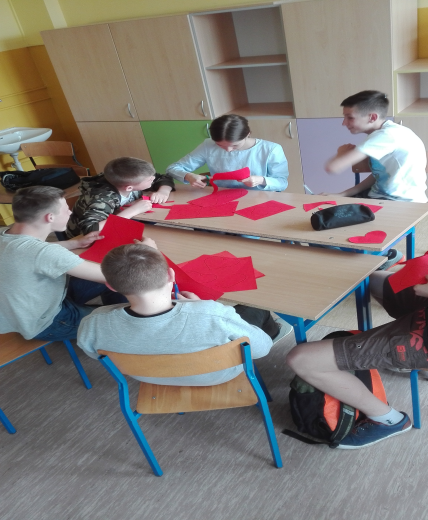 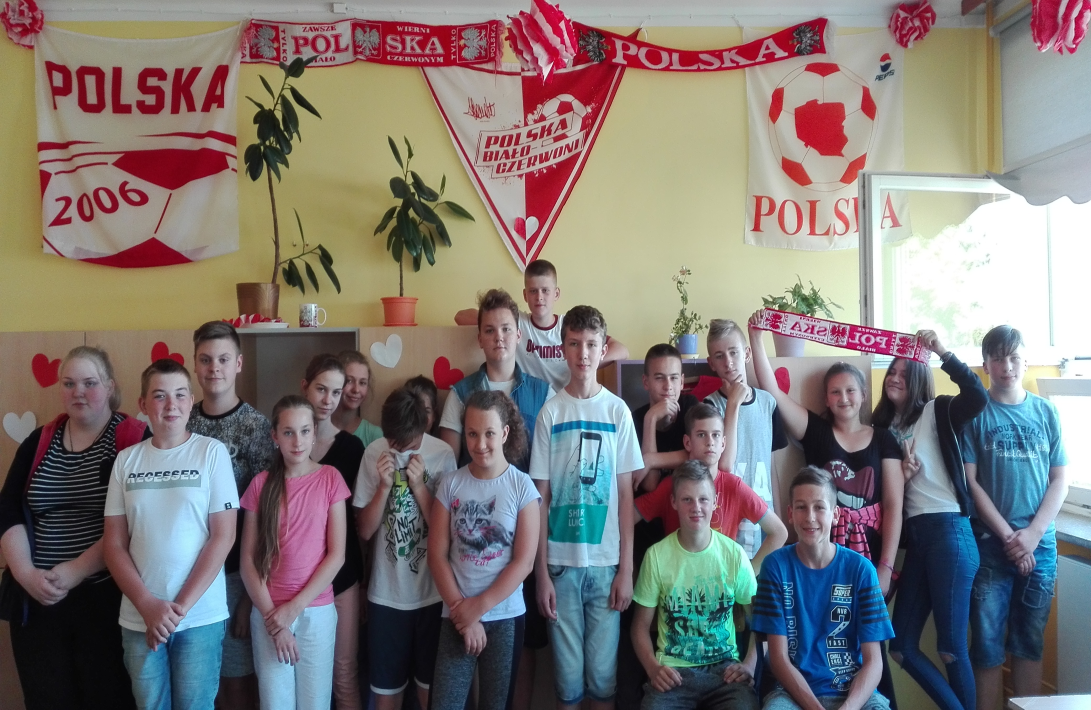 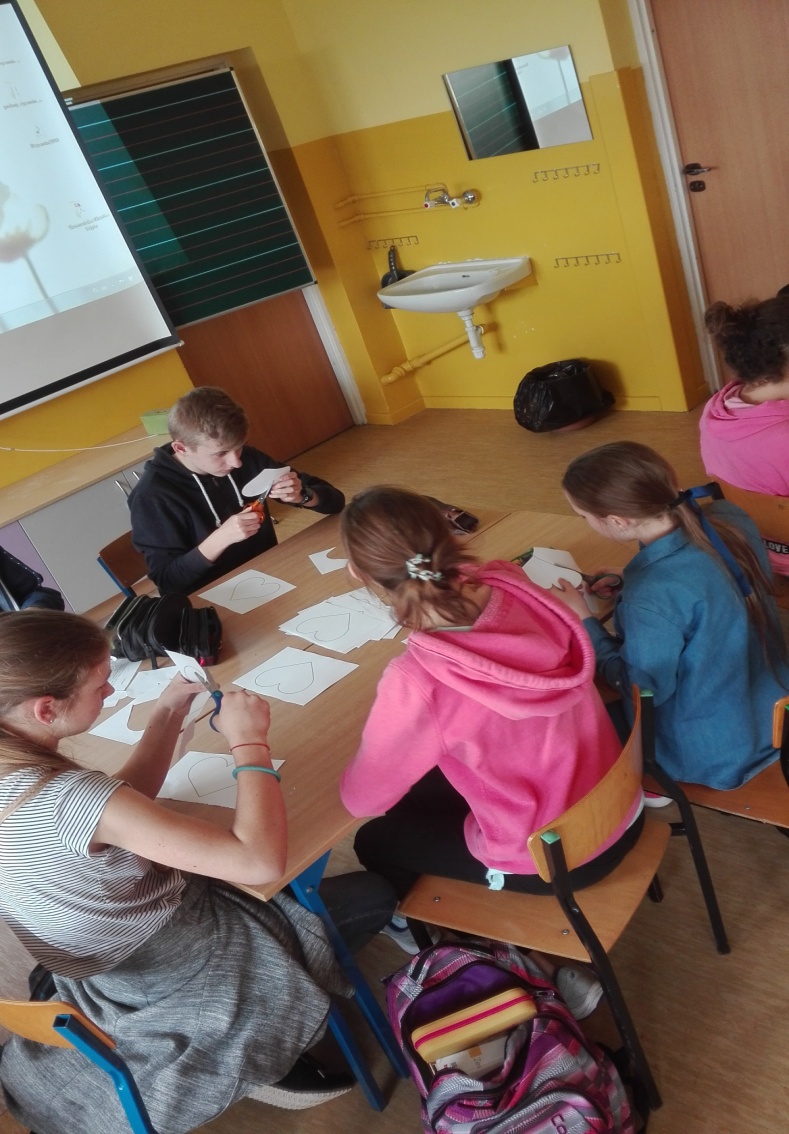 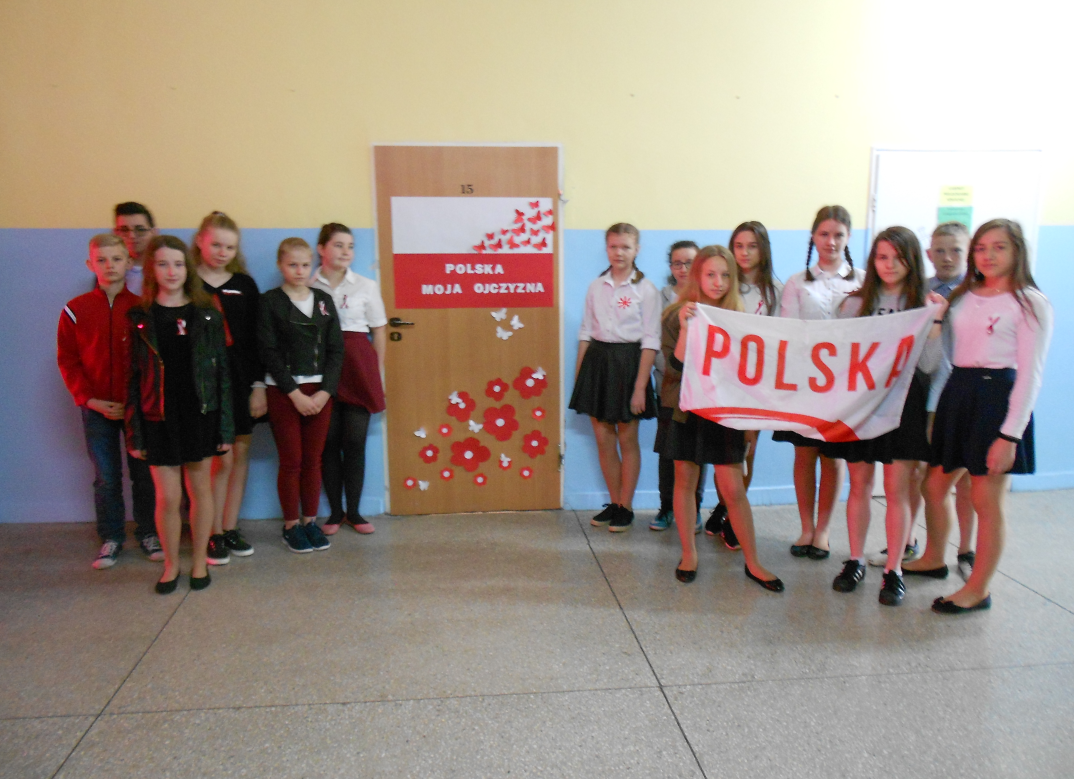 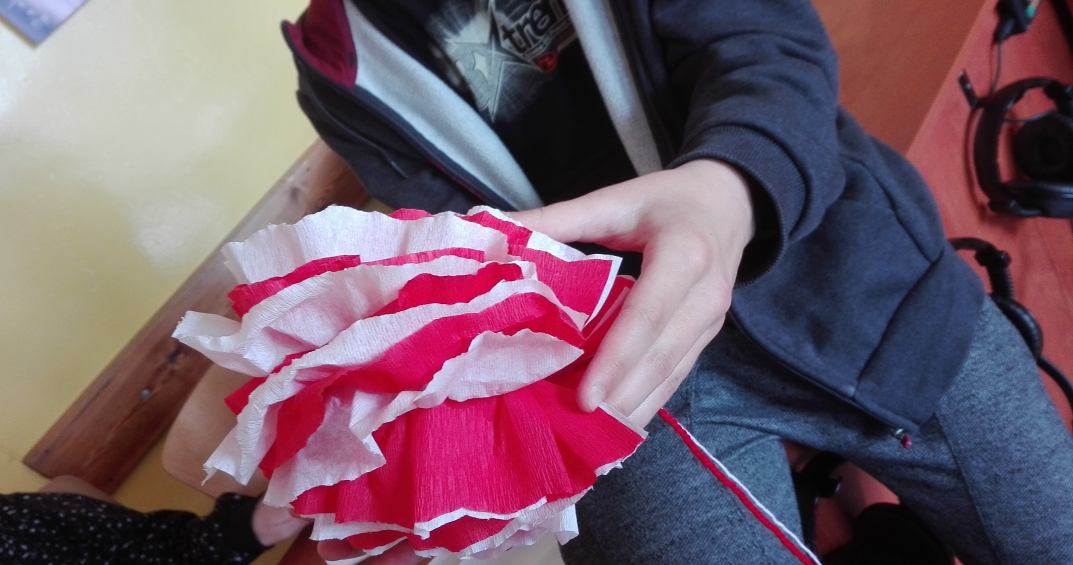 Projekt –spektakl   profilaktyczny                   „Bez maski”
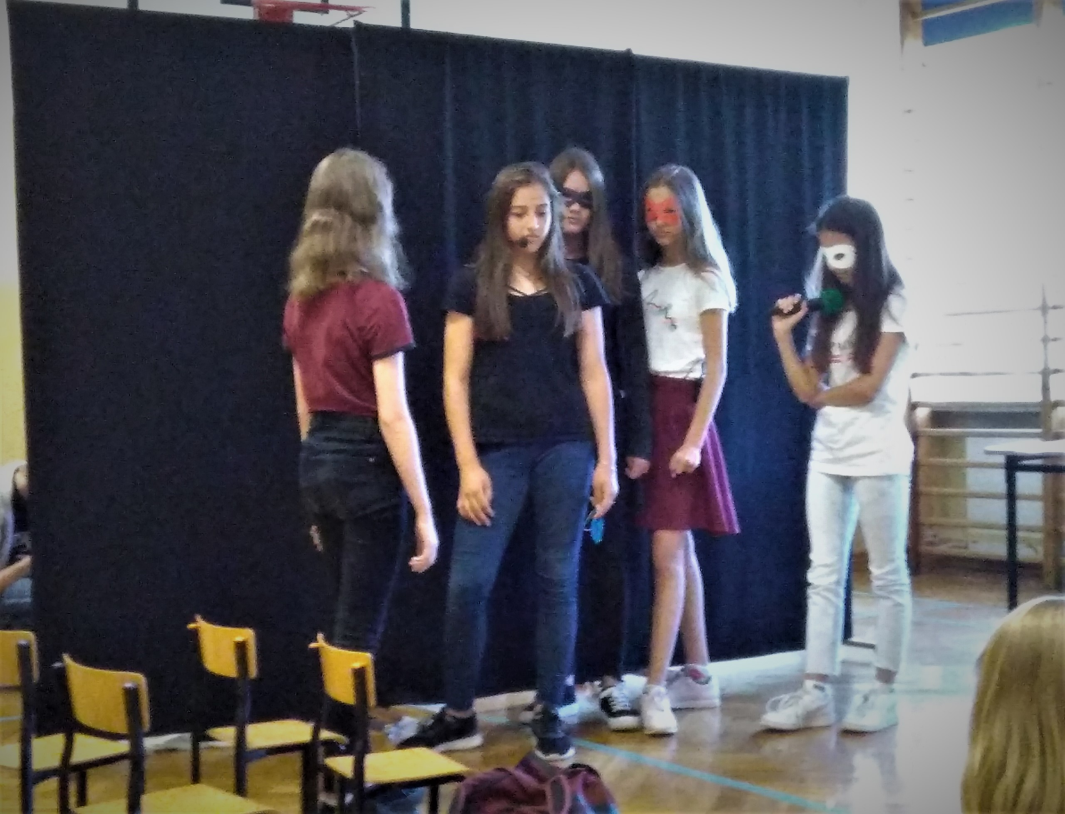 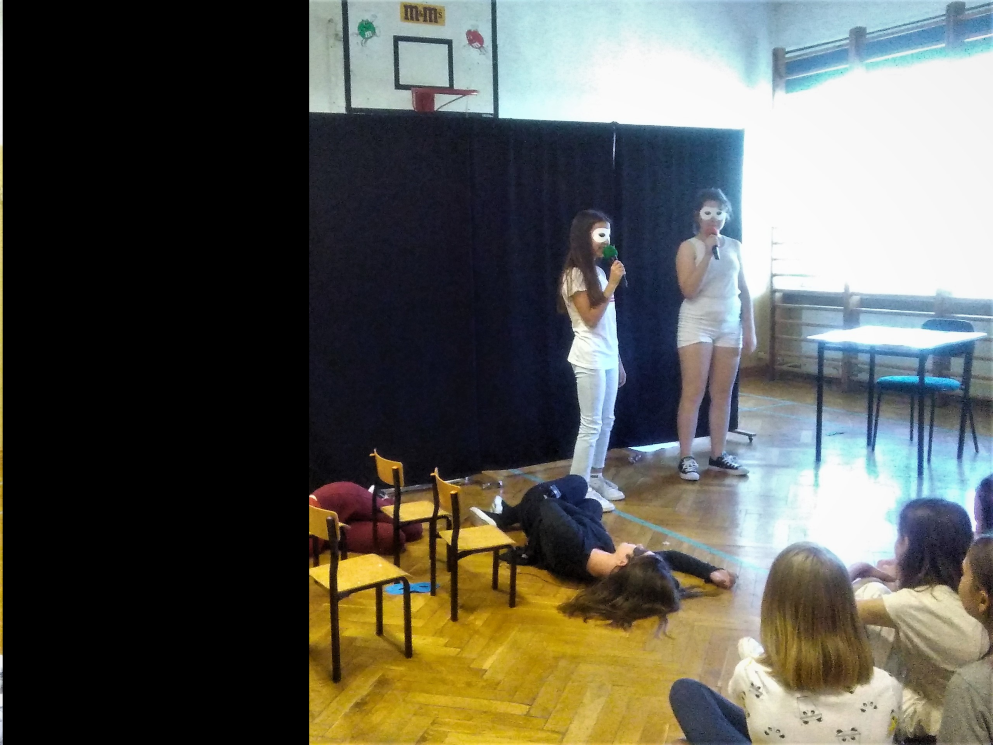 Warsztaty „Kultura przy stole”
Hasła motywacyjne
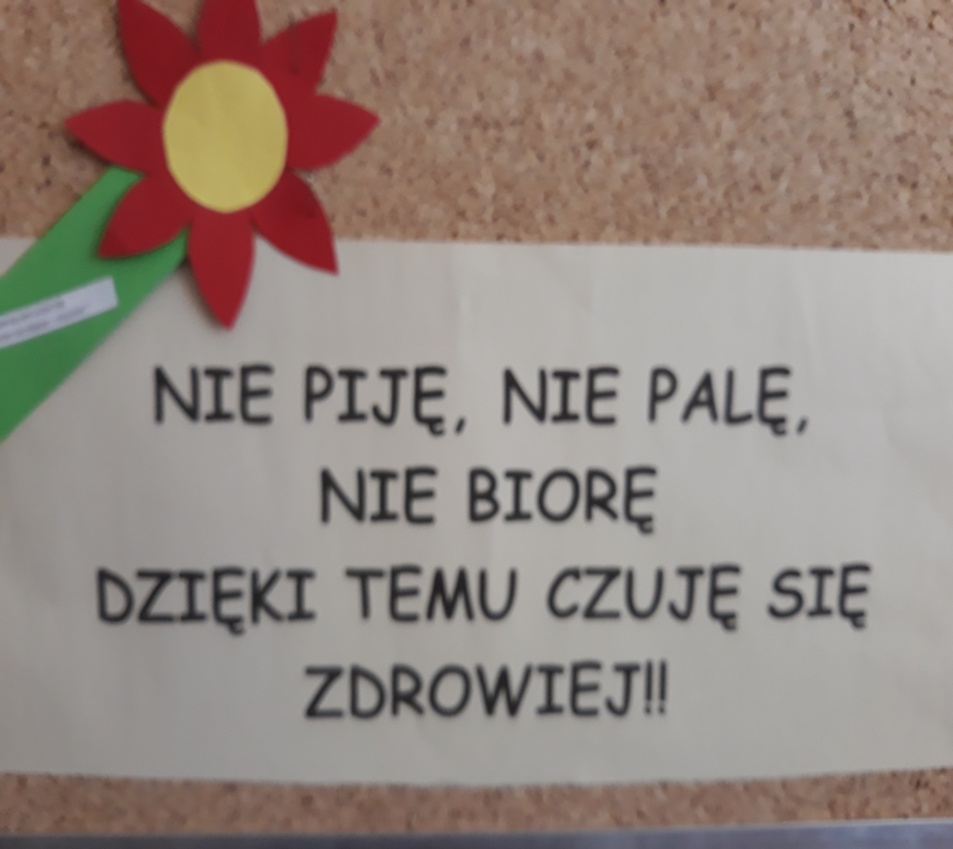 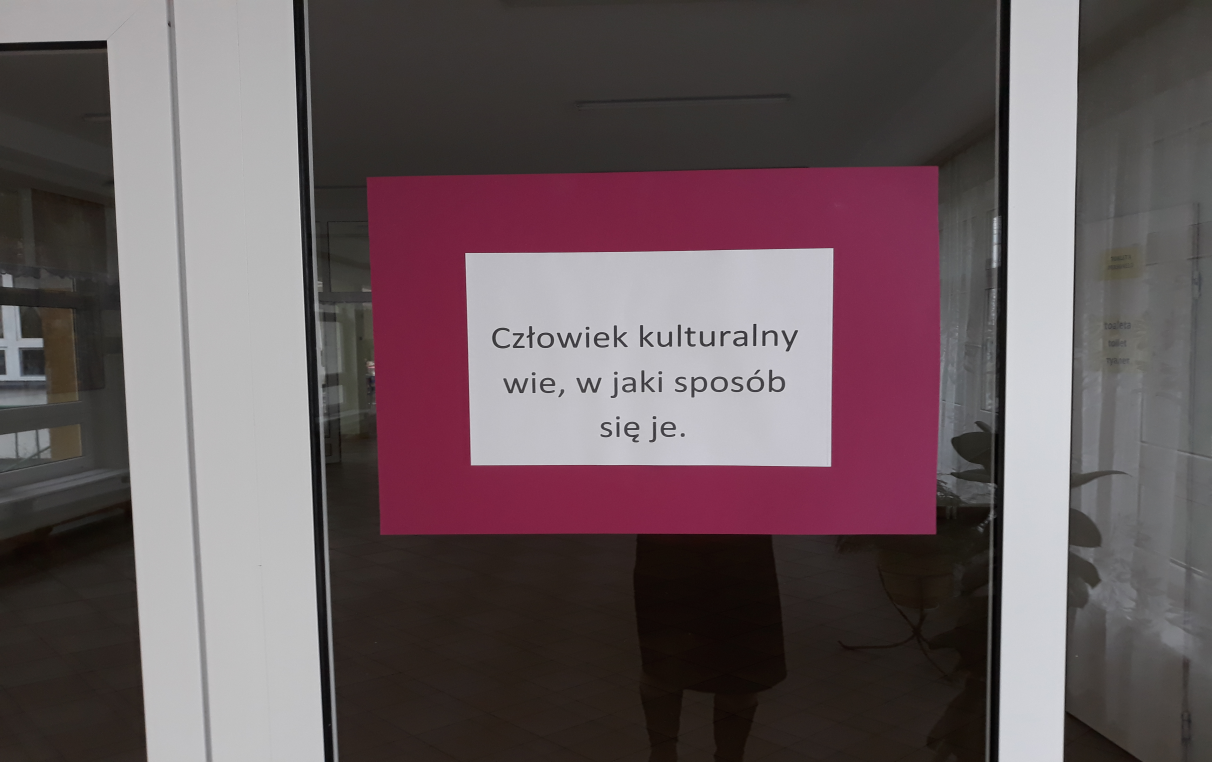 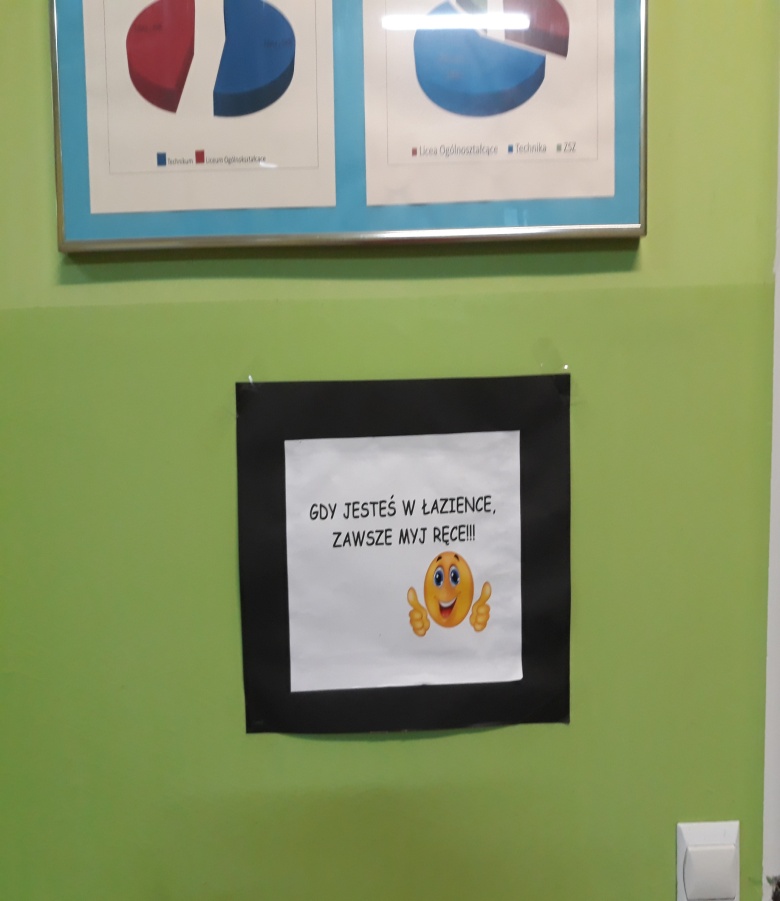 Spotkanie z policjantką i udział w warsztatach                    „Rozrywki bez używki”
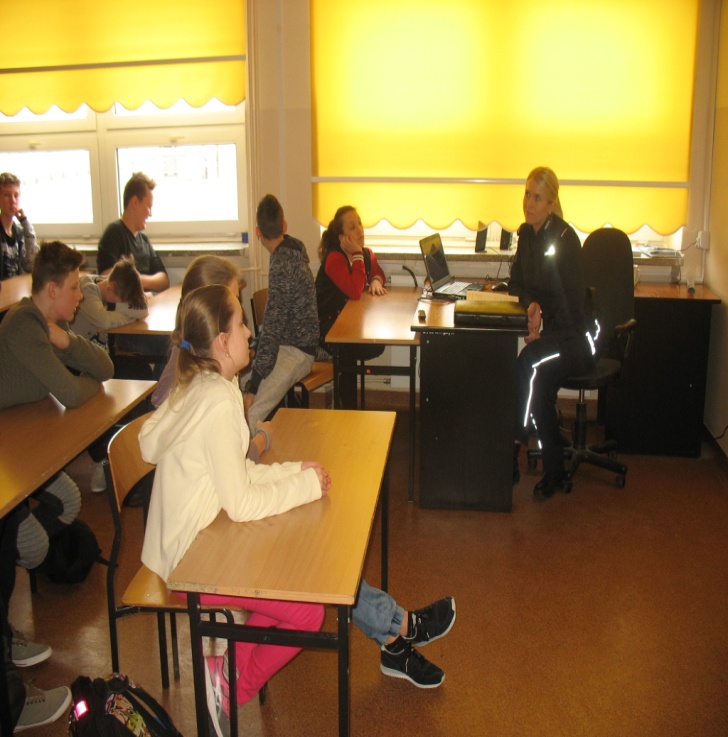 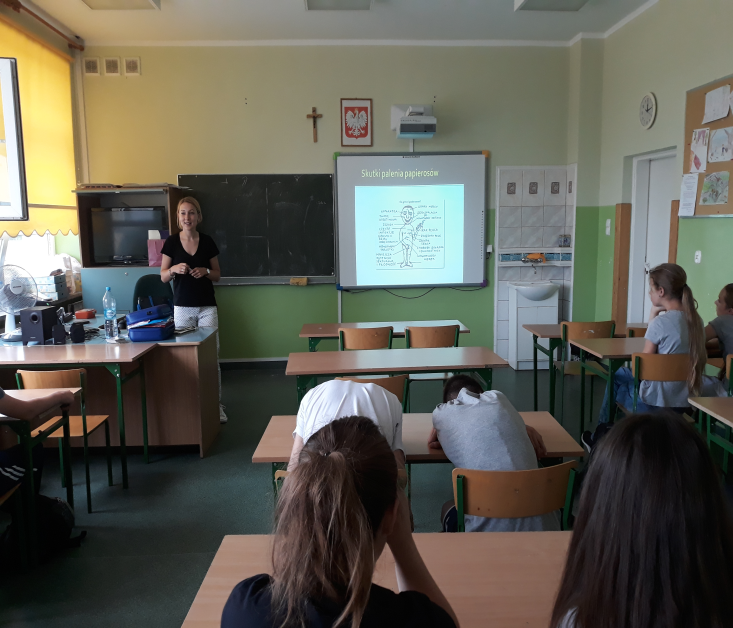 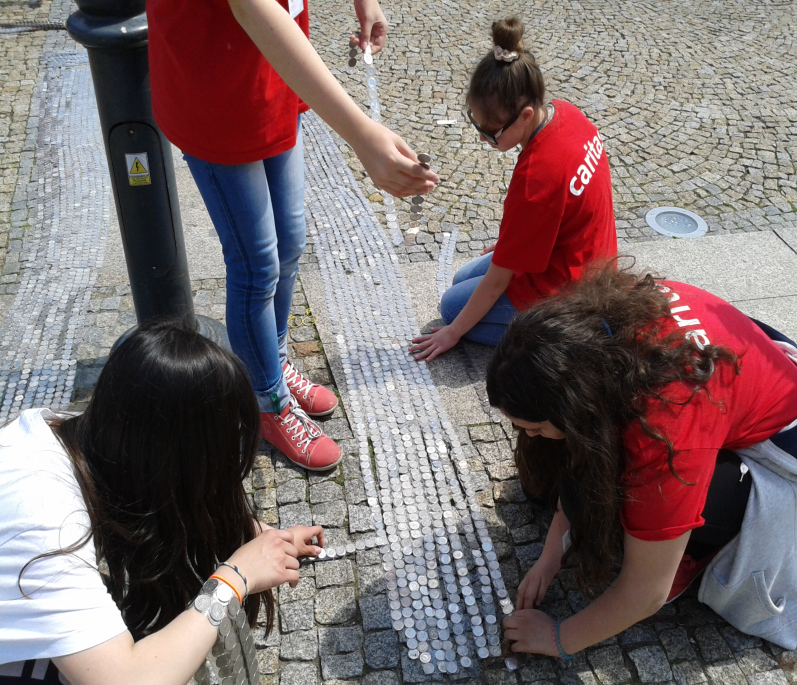 Działania wolontariatu - Szkolnego Koła Caritas
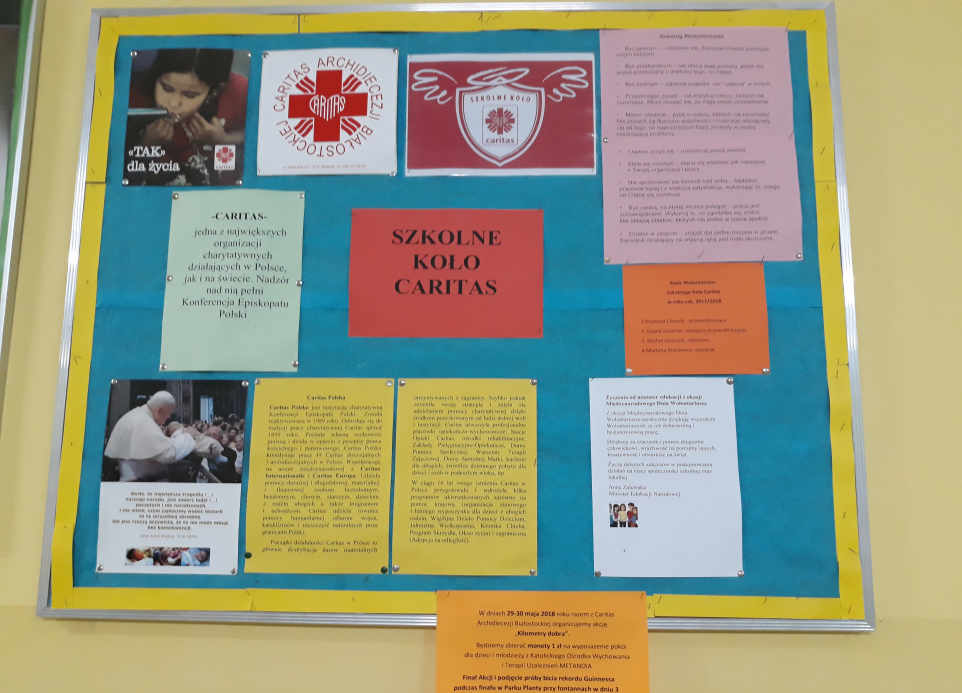 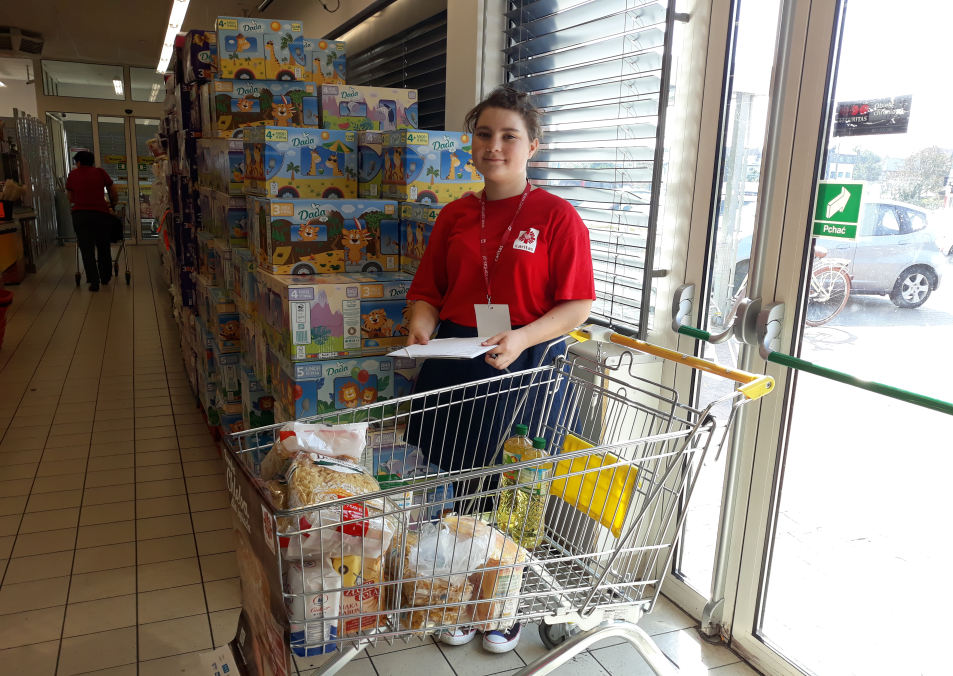 Działania wolontariatu
Razem z UNICEF pomagaliśmy dzieciom z Syrii przetrwać zimę. Zorganizowaliśmy „Wieczór kolędowy” dla środowiska,  podczas którego wystawiliśmy przygotowane  „ Jasełka”.
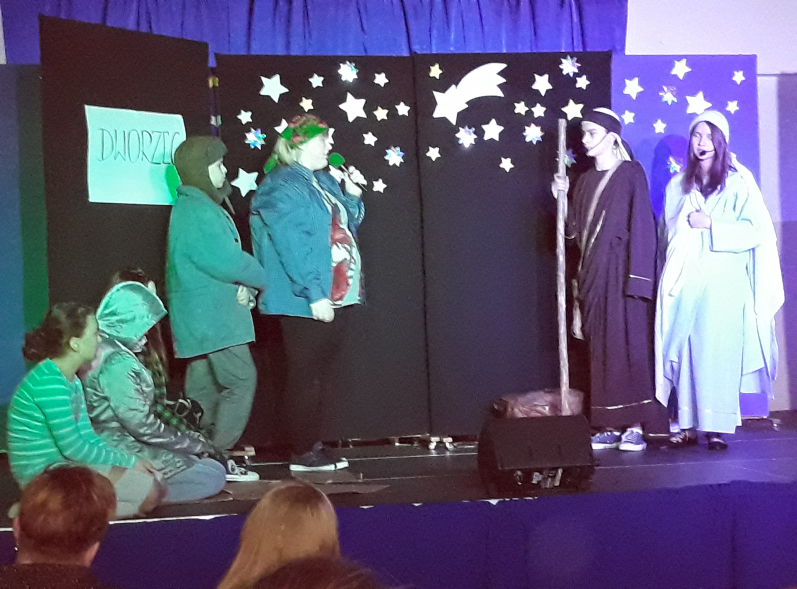 Działania wolontariatu
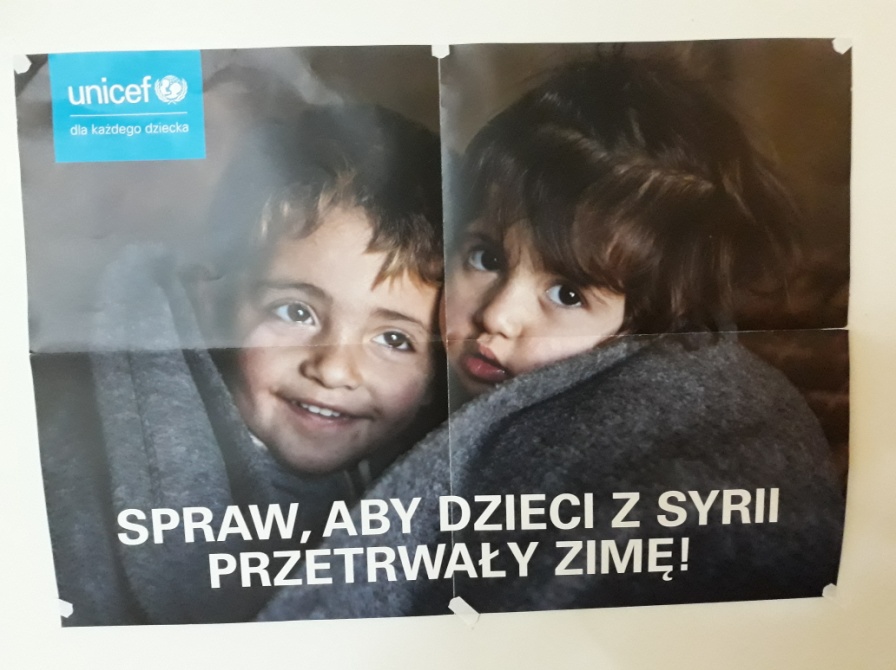 Zajęcia z doradztwa zawodowego-wyjazdy
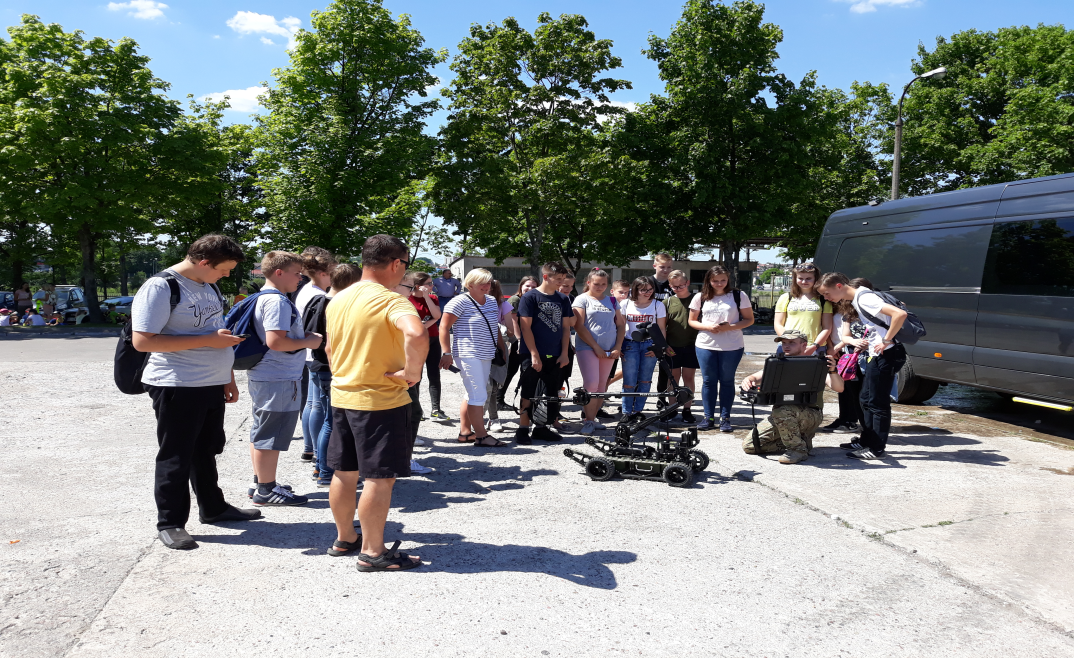 Podsumowanie
Podczas realizacji  Programu „Falochron” aktywnie współpracowaliśmy przy realizacji zaplanowanych działań. Czas spędzony razem sprzyjał poznawaniu siebie nawzajem i nawiązywaniu bliższych relacji.
W ciągu całego roku szkolnego poddawani byliśmy wzmożonym  działaniom  profilaktycznym, ukierunkowanym na obszary do pracy wskazane w diagnozie.
Zajęcia ze specjalistami  pozwoliły poszerzyć wiedzę na temat bezpieczeństwa w sieci i odpowiedzialności nieletnich wobec prawa. Natomiast poprzez udział w  warsztatach, konkursach i innych przedsięwzięciach nabyliśmy nowe umiejętności praktyczne.
	 Przy realizacji Programu współpracowaliśmy z następującymi instytucjami: Policją, GKRPAiN, MODM-em, Fundacją „Przyjaciele z osiedla”, Unicef-em i Caritas-em.
Rekomendacje
Dalsza praca nad motywacją do nauki, integracją, życzliwością i wzmacnianiem postaw asertywnych wobec używek.


Dziękujemy za uwagę!